From Access to Learning: System effects that continue to delay children’s ability to learn.
Ania Chaluda
Education Policy and Data Center, FHI 360
achaluda@fhi360.org
Current trends in education in developing countries
While access to primary education has been improving…
Current trends in education in developing countries
…retention is still a challenge.
Current trends in education in developing countries
And so is learning.
Low Level of Learning in SACMEQ: Interprets meaning (by matching words and phrases, completing a sentence, or matching adjacent words) in a short and simple text by reading on or reading back.
Current trends in education in developing countries
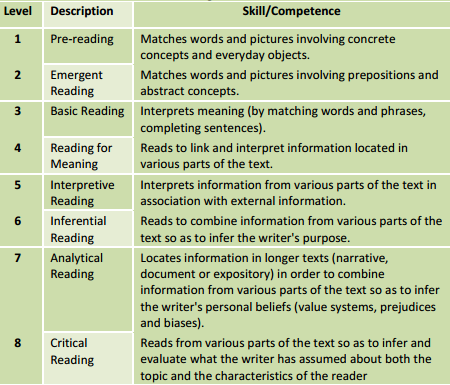 Current trends in education in developing countries
Low Level of Learning in SACMEQ: Interprets meaning (by matching words and phrases, completing a sentence, or matching adjacent words) in a short and simple text by reading on or reading back.
Low Level of Learning in PIRLS: Able to recognize, locate, and reproduce explicitly stated details from the texts, particularly if the details were close to the beginning of the text. Also demonstrates success with some items requiring straightforward inferences.
How many children are really able to read?
Let’s not forget about those children who never reached the tested grade…
Learning Pyramid
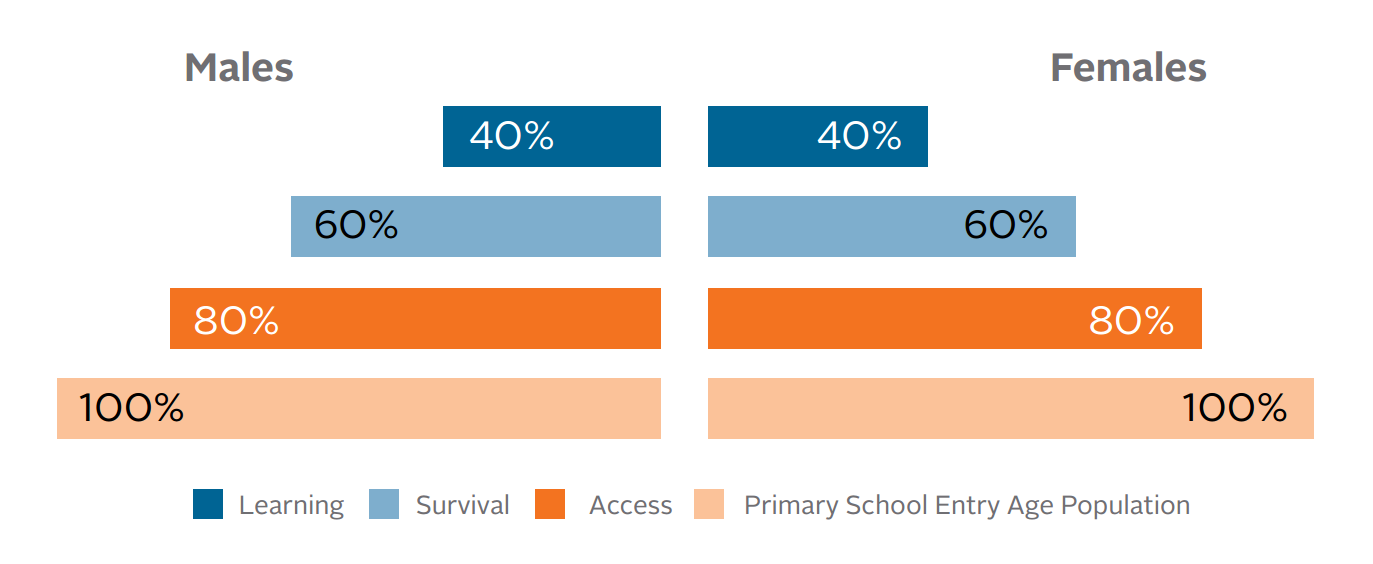 Learning Pyramid
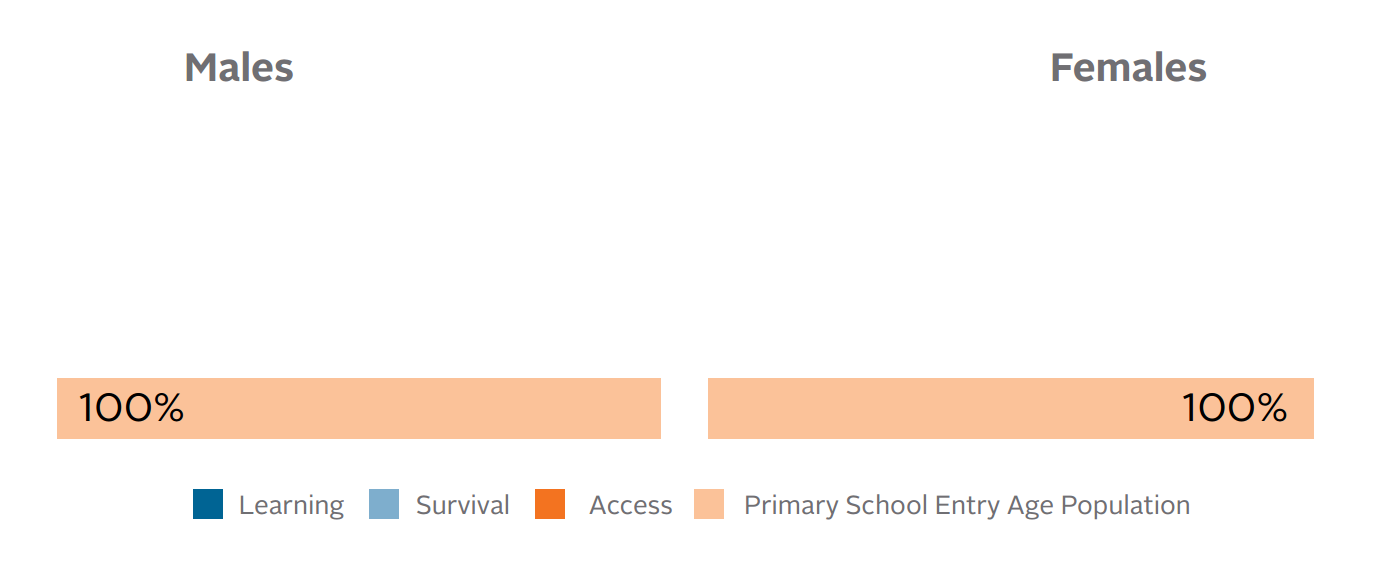 Primary School Entry Population: usually 6 or 7 year olds
Learning Pyramid
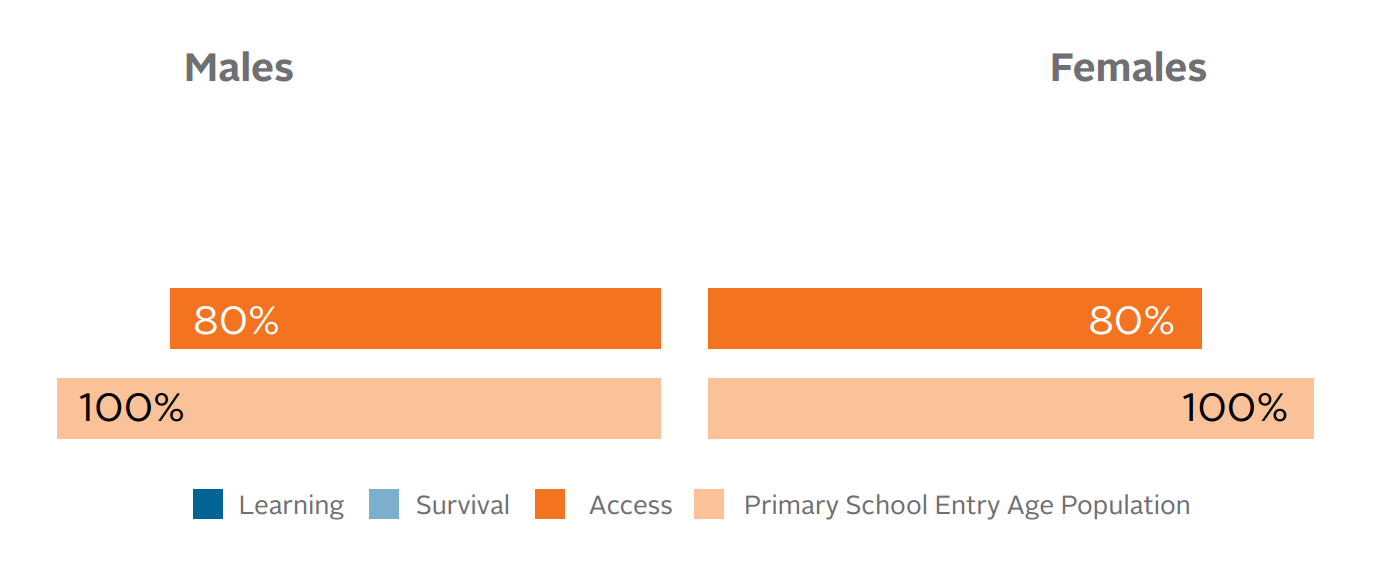 Access: 14 year olds who have ever attended school – a generous measure of school participation
Learning Pyramid
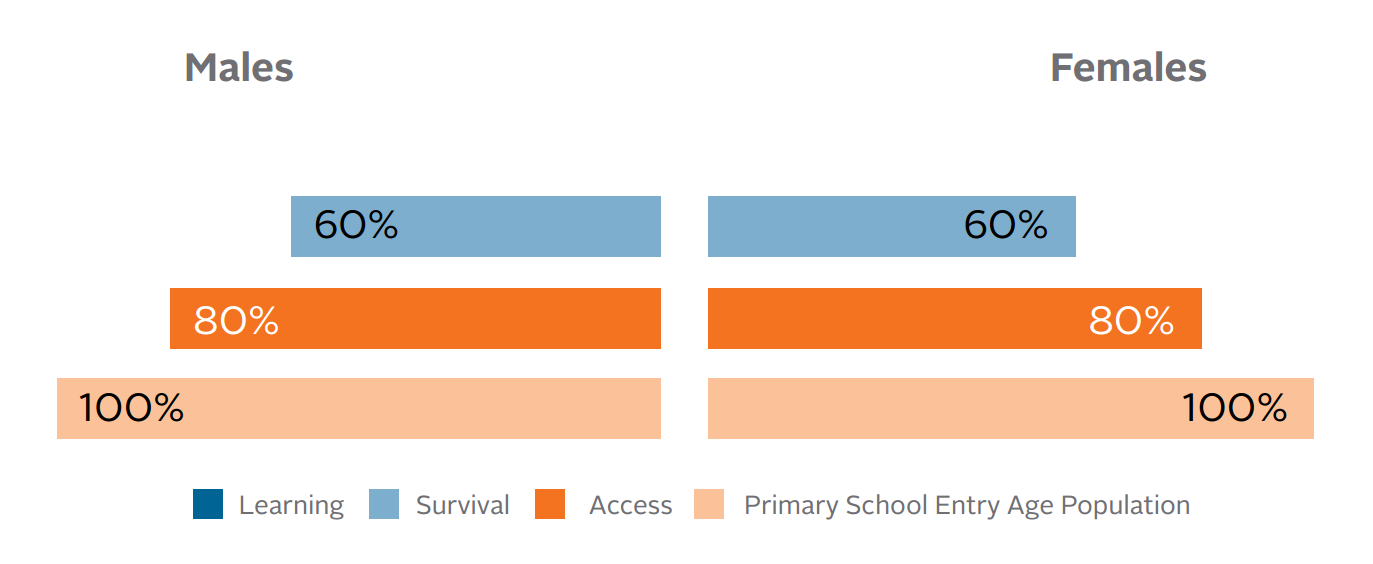 Survival: the percentage of pupils in grade 1 who eventually reach a given grade, regardless of how many times they repeat
Learning Pyramid
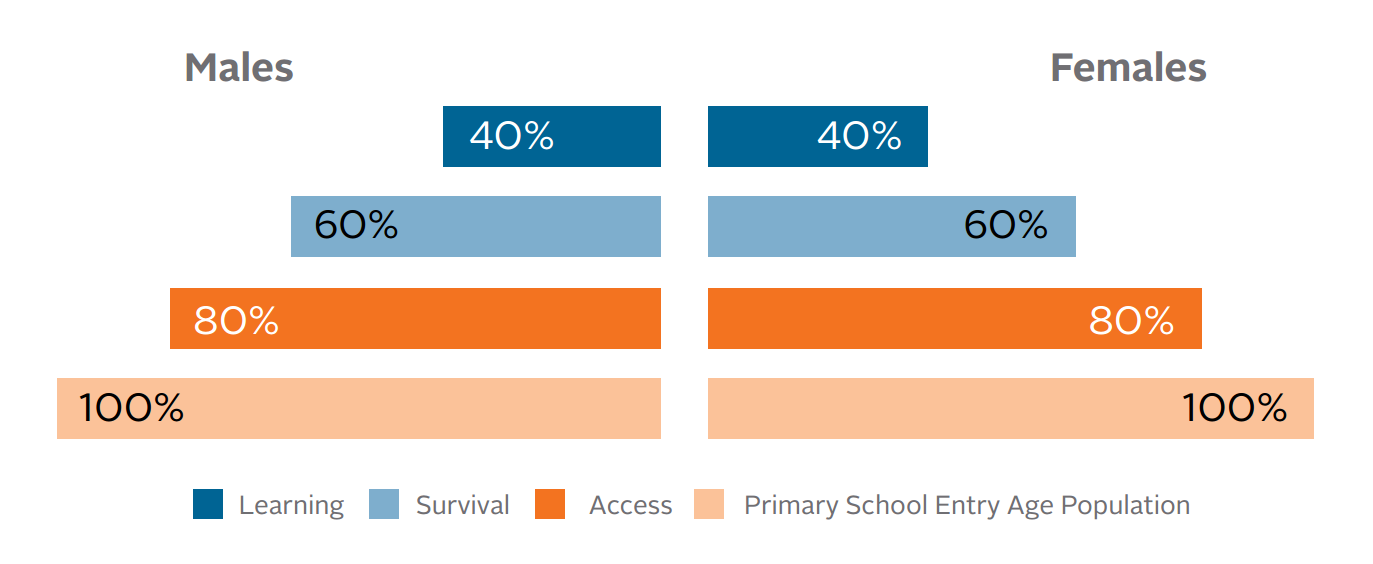 Learning: the percentage of pupil in a given grade who have reached the low level of learning according to a given assessment test
Learning Pyramid
An ideal school system:
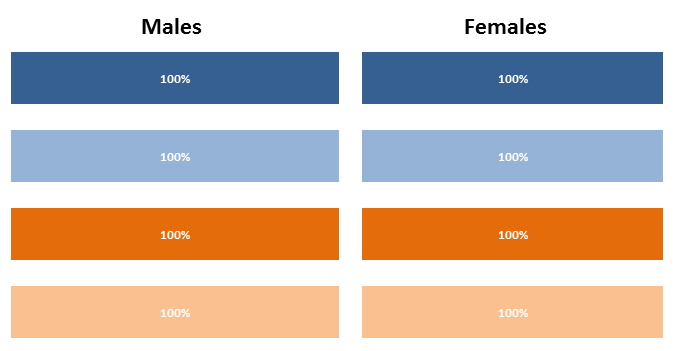 Learning Pyramid – data sources
Demographic Household Surveys, Multiple Indicator Cluster Surveys
Access
Demographic Household Surveys, Multiple Indicator Cluster Surveys, UNESCO Institute for Statistics (UIS)
Survival
Learning
SACMEQ, PIRLS, SERCE and PASEC
Learning Pyramid – definition of low level of learning
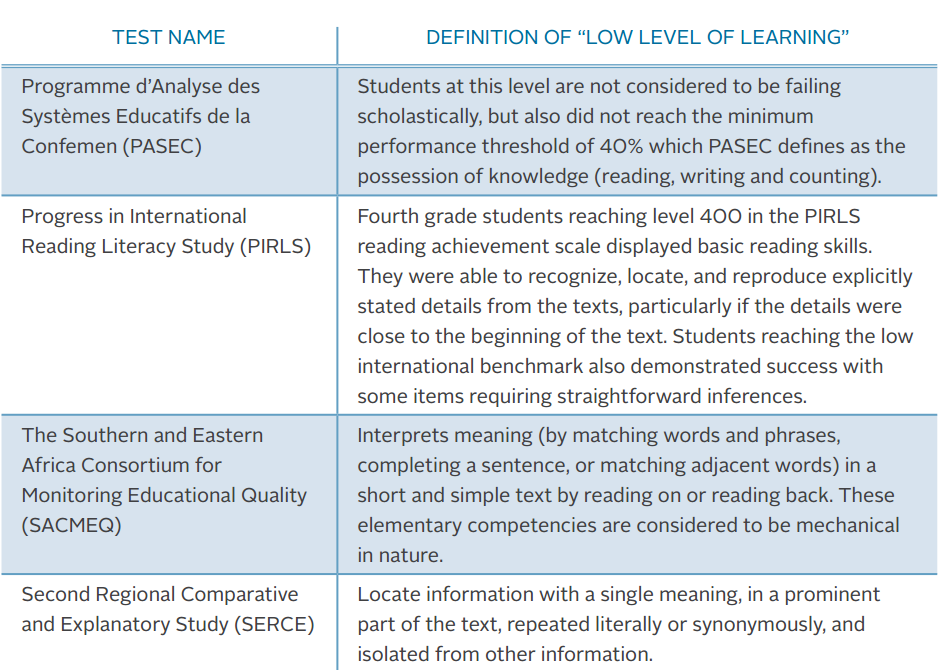 Learning Pyramid – results for Sub-Saharan Africa
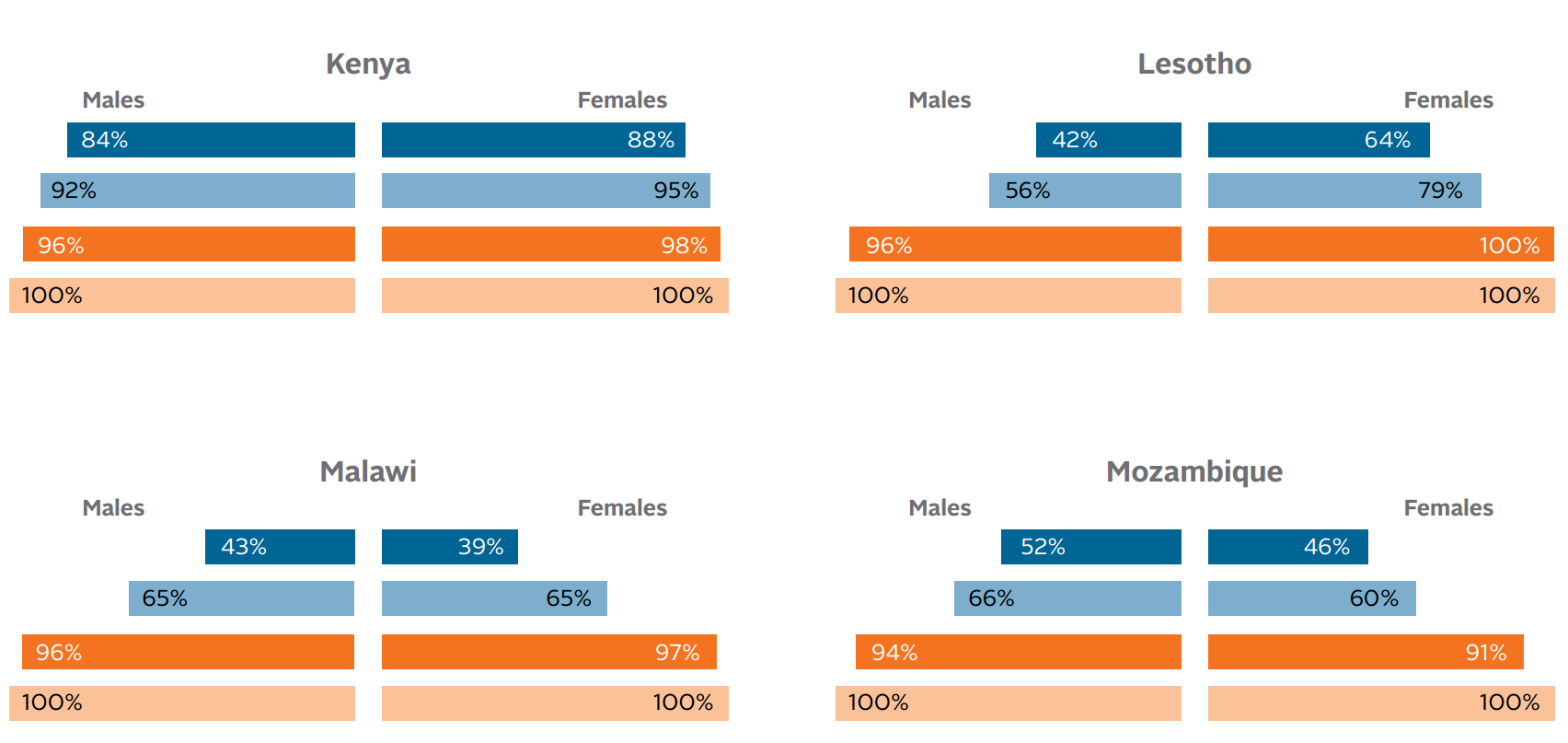 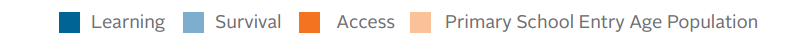 Percentage of students below the low level of learning
Learning Pyramid – results for Sub-Saharan Africa
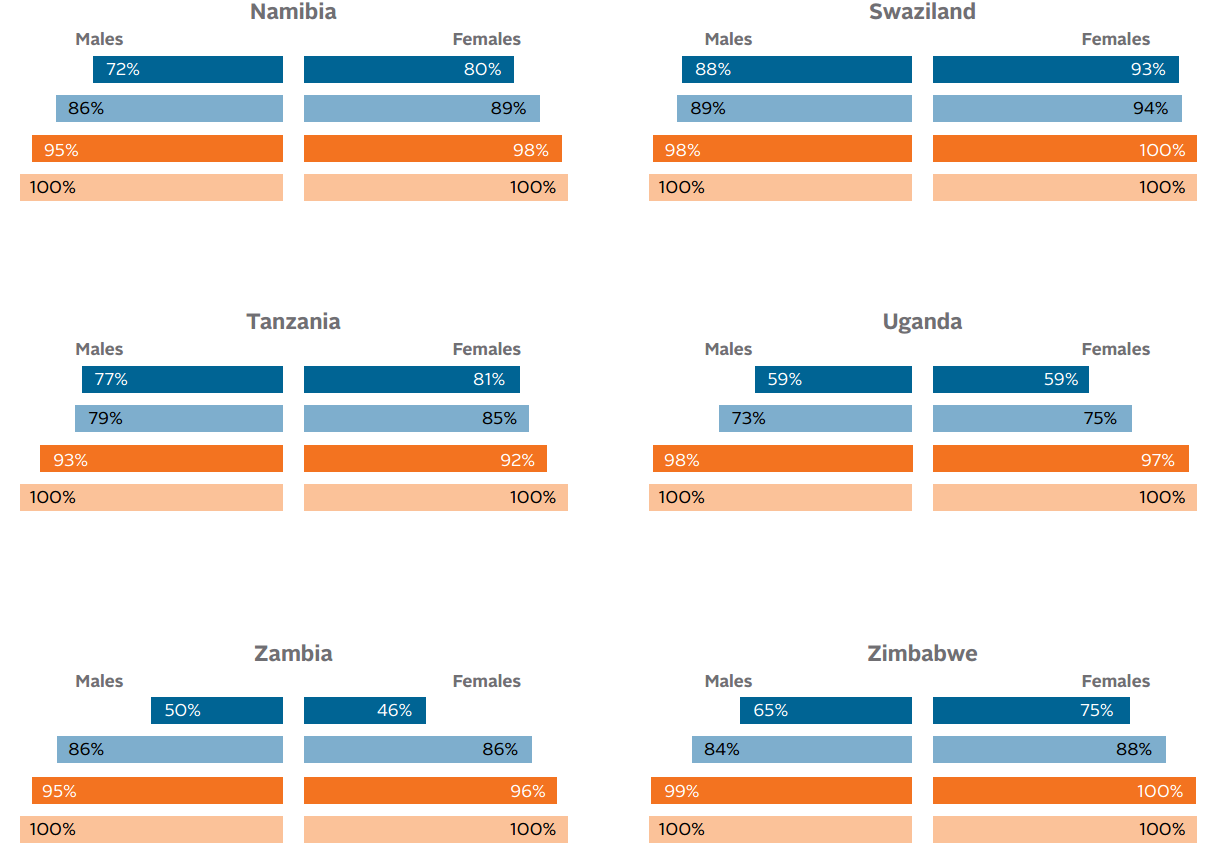 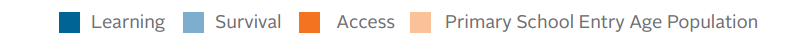 Conclusions
While developing countries have made significant progress towards increasing enrollment levels, available student assessment data shows that in many of these countries, students don’t learn enough

The scope of the problem is emphasized when we look at other aspects of education systems, including access and retention

The current state of learning in developing countries demands focus and new creative interventions to improve instruction and increase student achievement
Thank you

Please visit us at www.epdc.org for more info